Unlocking the Potential: Transforming  Supply Chains to Minimize Post-Harvest Losses
Zhao Xia
Institute of Food and Strategies Reserves, Nanjing University of Finance and Economics
SEMINAR ON POST-HARVEST LOSS MANAGEMENT 粮食减损国际研讨会
content
Post-harvest losses of food in China
Influencing factors of post-harvest losses of food
Loss mitigation potential in food post-harvest system
Loss mitigation strategies in food post-harvest system
河南·开封
2023年9月25日
SEMINAR ON POST-HARVEST LOSS MANAGEMENT 粮食减损国际研讨会
Part 01
Post-harvest losses of food in China
河南·开封
2023年9月25日
SEMINAR ON POST-HARVEST LOSS MANAGEMENT 粮食减损国际研讨会
Part 01 Post-harvest losses of food in China
In China, “food” is commonly translated as “粮食”，which mainly refers to cereals, beans, and tubers. cereals, beans and potatoes.
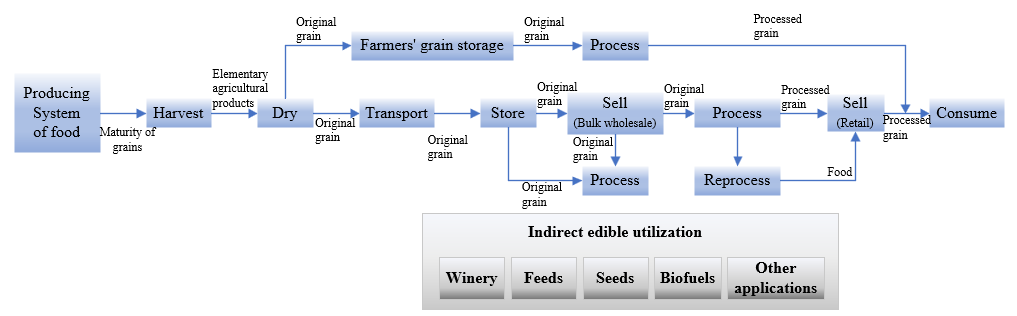 Quantity perspective of losses
Losses of food: decreased quantities of edible food in various pre-dinner stages of the post-harvest system due to inedibility or diversion to non-food uses
Wastes of food: The discard of edible food or the inedibility at consumption stages.
河南·开封
2023年9月25日
SEMINAR ON POST-HARVEST LOSS MANAGEMENT 粮食减损国际研讨会
Part 01 Post-harvest losses of food in China
Post-harvest losses of food
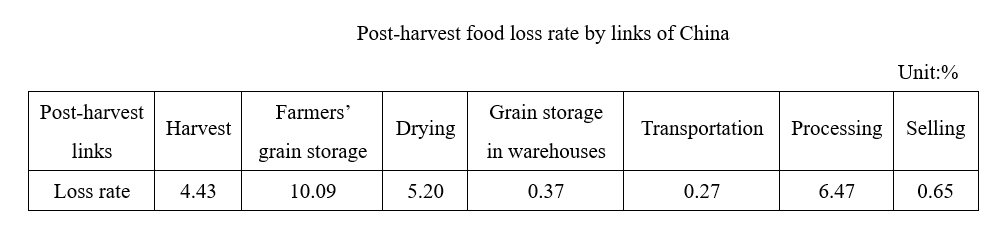 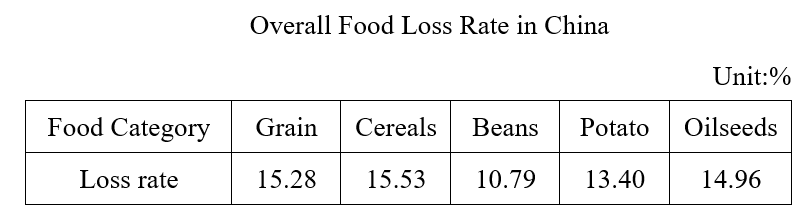 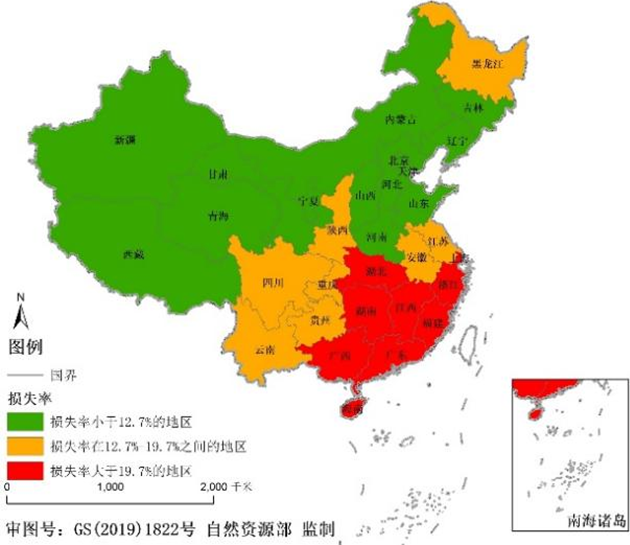 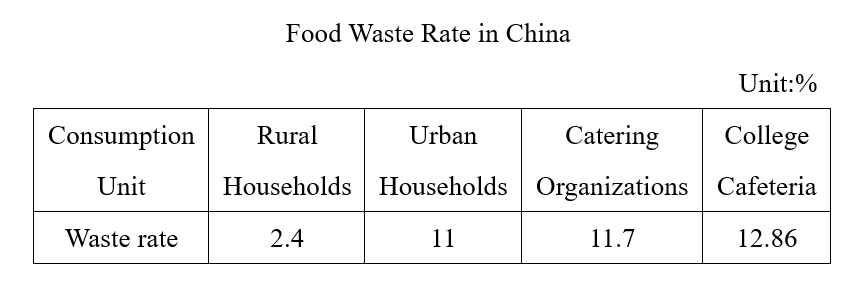 Regional differences in rates of post-harvest losses of food
河南·开封
2023年9月25日
SEMINAR ON POST-HARVEST LOSS MANAGEMENT 粮食减损国际研讨会
Part 02
Influencing factors of post-harvest losses of food
河南·开封
2023年9月25日
SEMINAR ON POST-HARVEST LOSS MANAGEMENT 粮食减损国际研讨会
Part 02 Influencing factors of 
             post-harvest losses of food
Single link
河南·开封
2023年9月25日
SEMINAR ON POST-HARVEST LOSS MANAGEMENT 粮食减损国际研讨会
Part 02 Influencing Factors of 
             Post-harvest Losses of Food
Supply chain factors
Food supply chain facility conditions
Food consumer market preferences
Flour Extraction Rate
Rice Milling Yield
Fresh vs Aged food
Food industry standards
National standards
Stricter terminal standards
河南·开封
2023年9月25日
SEMINAR ON POST-HARVEST LOSS MANAGEMENT 粮食减损国际研讨会
Part 02 Influencing factors of 
             post-harvest losses of food
Environmental factors
Economic environment
Stable but low grain prices
Higher opportunity costs of production
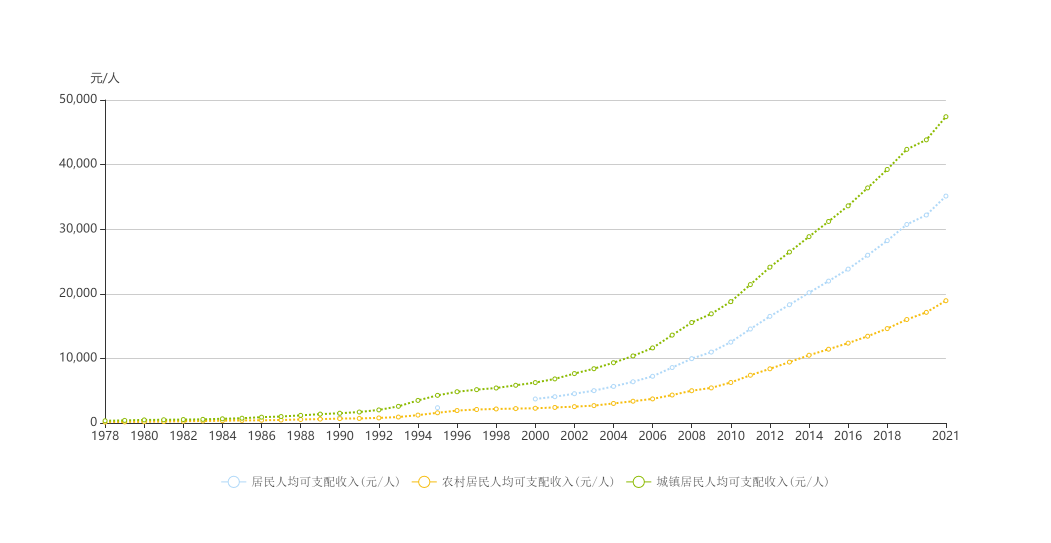 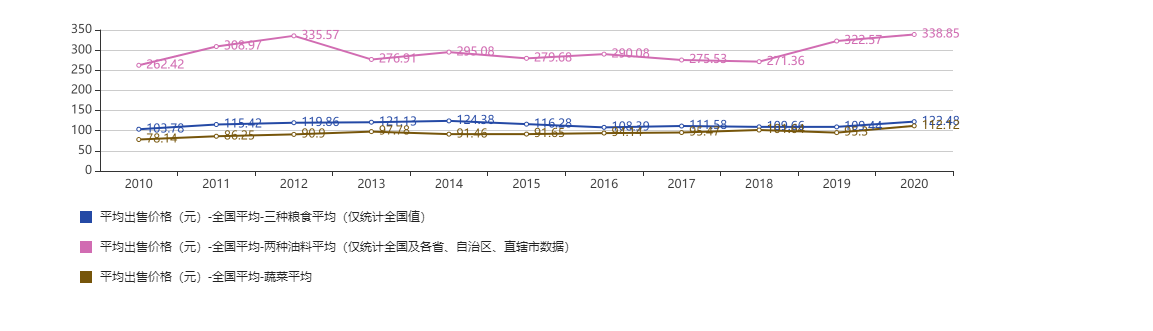 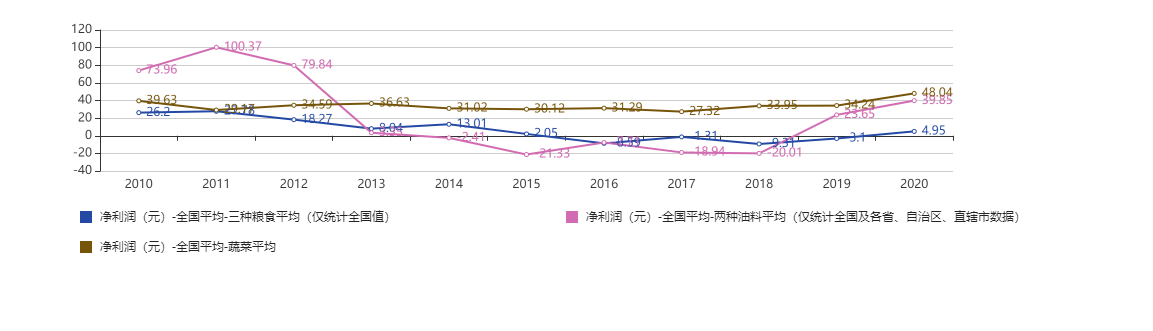 河南·开封
2023年9月25日
SEMINAR ON POST-HARVEST LOSS MANAGEMENT 粮食减损国际研讨会
Part 02 Influencing Factors of 
             Post-harvest Losses of Food
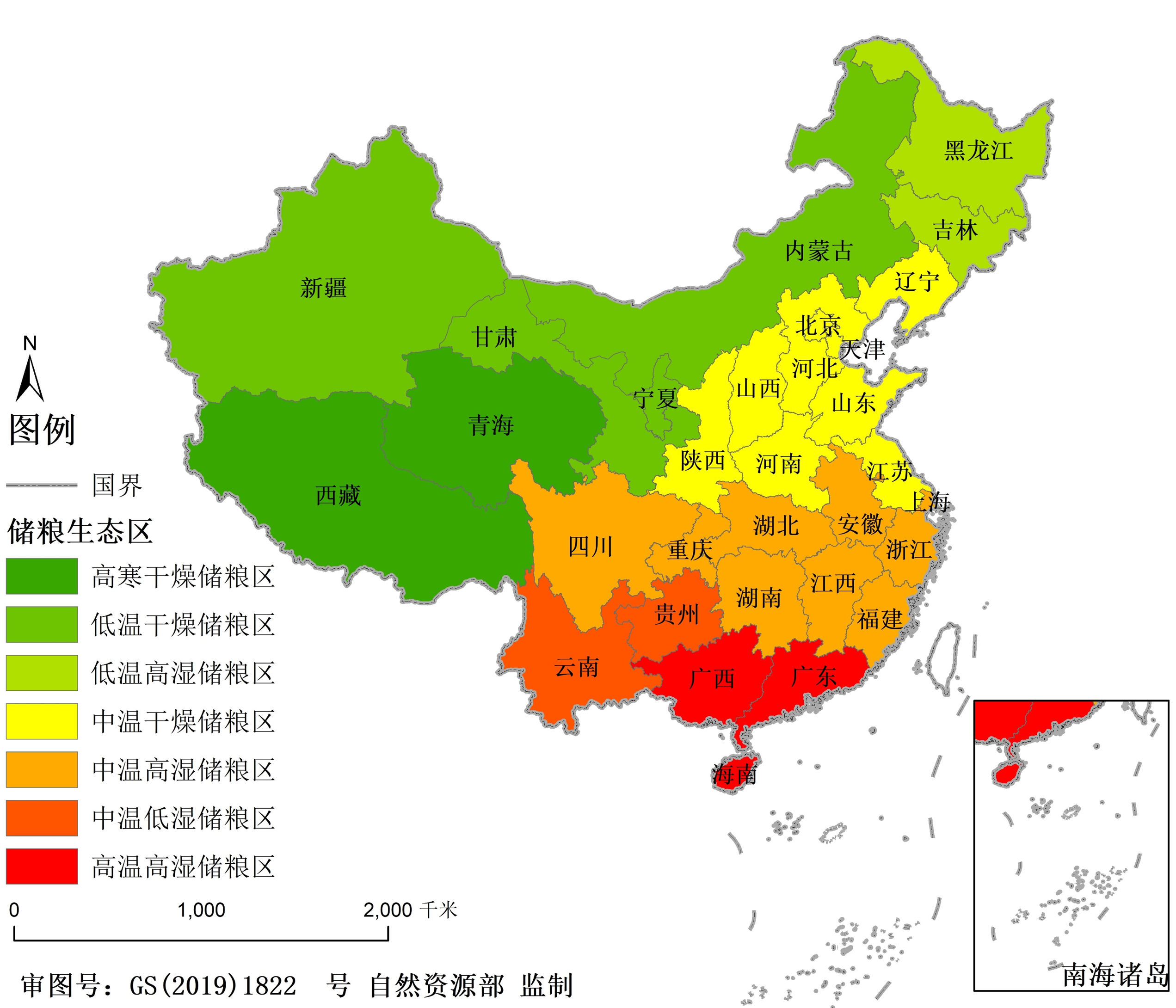 Environmental factors
Natural environment
Climatic conditions and farming systems are complex and variable, and the storage environments in each region are characterized by different geographical features.
Temperature and humidity
High Cold, low temperature, medium temperature, high temperature
Dry, low humidity, high humidity
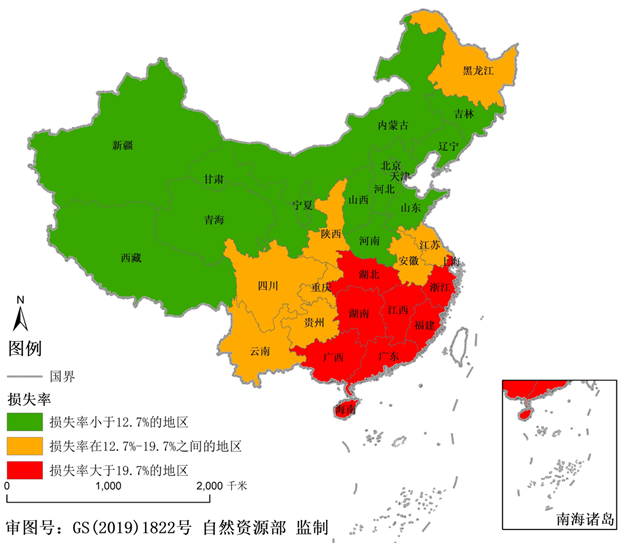 河南·开封
2023年9月25日
SEMINAR ON POST-HARVEST LOSS MANAGEMENT 粮食减损国际研讨会
Part 02 Influencing factors of 
             post-harvest losses of food
Environmental factors
Social environment
Complex international situation and increasing uncertainty of global food security
Three "firsts" in China's food supply and demand situation
Food consumption
Food production
Food importation
On May 11, 2021, the seventh national population census stated that the national population totaled 141,178,000,000 people
Food reserves are the solid foundation for China's food security
Food reserves account for over half of the worldwide total
Food harvesting, security of food storing and fiscal burdens impose enormous pressures and risks of food losses
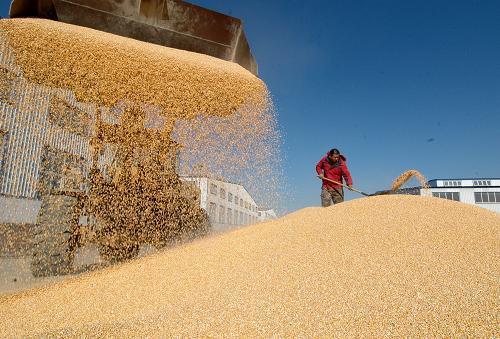 河南·开封
2023年9月25日
SEMINAR ON POST-HARVEST LOSS MANAGEMENT 粮食减损国际研讨会
Part 02 Influencing factors of 
             post-harvest losses of food
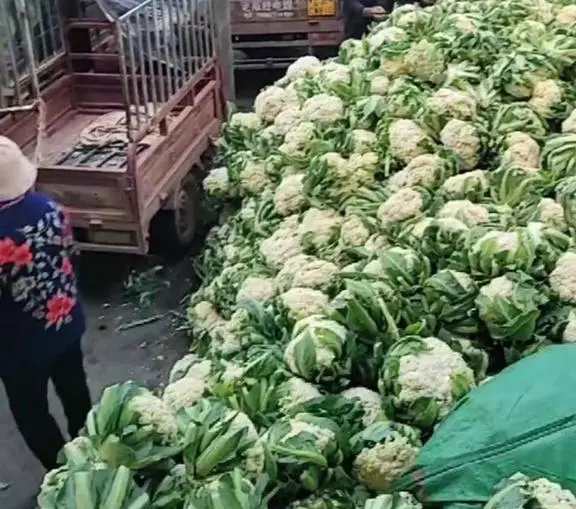 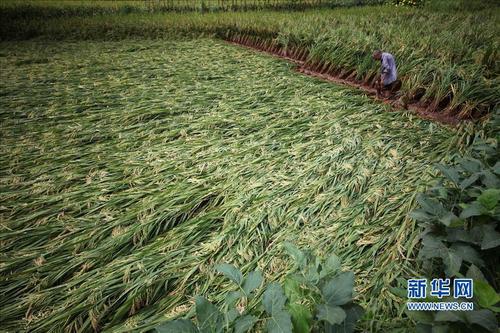 Natural
factors
Social
factors
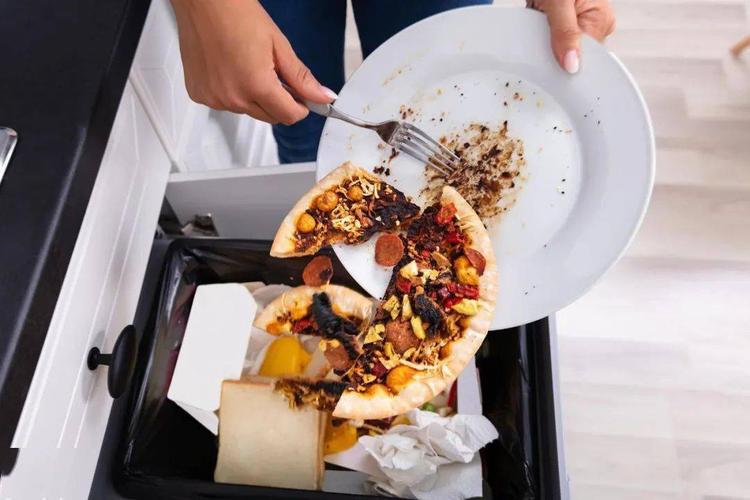 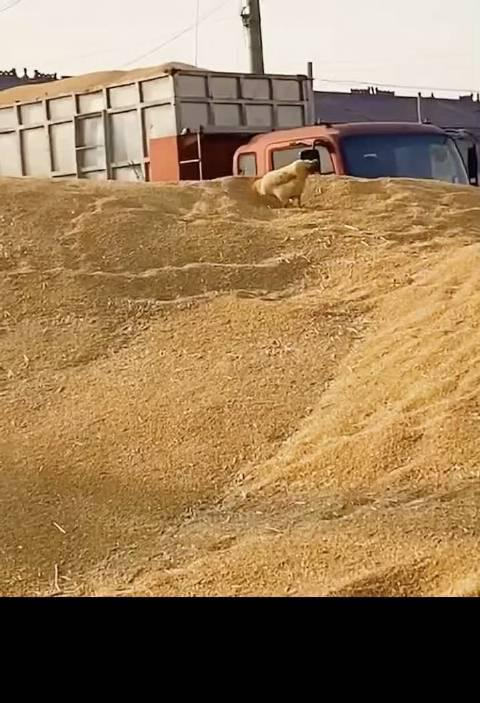 河南·开封
2023年9月25日
SEMINAR ON POST-HARVEST LOSS MANAGEMENT 粮食减损国际研讨会
Part 02 Influencing factors of 
             post-harvest losses of food
Natural factors
Climatic conditions, geographic locations, natural disasters
Technological factors
Circulation technologies, circulation equipments, circulation processes
Economic factors
Costs, benefits, scarcity of food
Social factors
Labor quality ，work habits
Policy factors
Technical policies, industrial policies, social policies
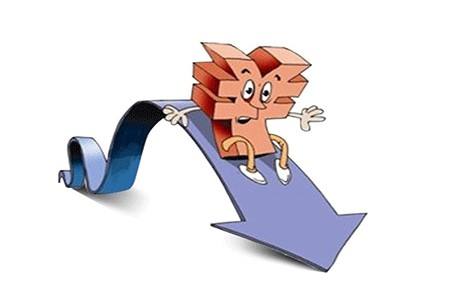 河南·开封
2023年9月25日
SEMINAR ON POST-HARVEST LOSS MANAGEMENT 粮食减损国际研讨会
Part 03
Loss mitigation potential in food post-harvest system
河南·开封
2023年9月25日
SEMINAR ON POST-HARVEST LOSS MANAGEMENT 粮食减损国际研讨会
Part 03 Loss mitigation potential in 
food post-harvest system
Technical space
Difference between current loss ratio and minimum loss ratio
Economic space
Consideration of economic feasibility within the technical space
Policy space
Incentives to change the boundaries of economic feasibility and alter the cost-benefit pattern

Economic space < Technological space
Economic space < Policy space < Technology space
河南·开封
2023年9月25日
SEMINAR ON POST-HARVEST LOSS MANAGEMENT 粮食减损国际研讨会
Part 03 Loss mitigation potential in 
food post-harvest system
Feasible areas of loss mitigation
11.41%
Advances in loss mitigation technology
Paradigm shift
Technology promotion
Standardizing operations
Loss mitigation awareness
23.61%
15.28%
0
Loss rate under constant level of technology
Urban model
Loss rate under force majeure conditions
Rural model
Post-harvest loss reduction axis of food
河南·开封
2023年9月25日
SEMINAR ON POST-HARVEST LOSS MANAGEMENT 粮食减损国际研讨会
Part 03 Loss mitigation potential in 
Food post-harvest system
Presently, China has built more than 4,000 post-harvest service centers for food, realizing complete coverage of the major food-producing counties in the whole nation, reducing food loss and waste and mold loss on average 4% in the areas covered.
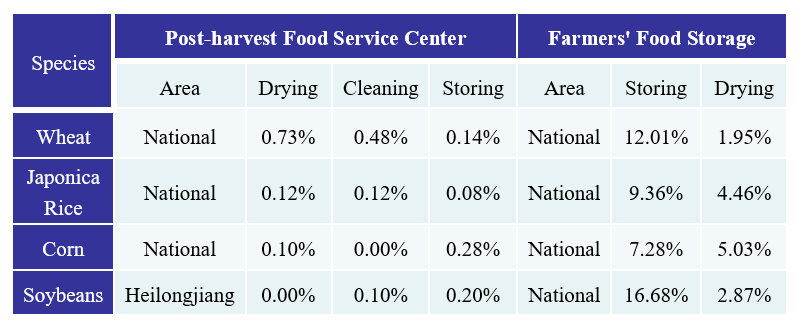 河南·开封
2023年9月25日
SEMINAR ON POST-HARVEST LOSS MANAGEMENT 粮食减损国际研讨会
Part 04
Loss mitigation strategies in food post-harvest system
河南·开封
2023年9月25日
SEMINAR ON POST-HARVEST LOSS MANAGEMENT 粮食减损国际研讨会
Part 04 Loss mitigation strategies in 
food post-harvest system
Mitigating losses means of governance
河南·开封
2023年9月25日
SEMINAR ON POST-HARVEST LOSS MANAGEMENT 粮食减损国际研讨会
Part 04 Loss mitigation strategies in 
Food post-harvest system
Loss mitigation targets
Food security, resource depletion, environmental impacts
Stakeholders of loss mitigation 
Government, society
Motivators of loss mitigation 
Research and development institutions, farmers, manufacturers
Executors of loss mitigation
Farmers, farms, manufacturers
河南·开封
2023年9月25日
SEMINAR ON POST-HARVEST LOSS MANAGEMENT 粮食减损国际研讨会
Thanks for your time!
Xia Zhao 
Nanjing University of Finance and Economics
SEMINAR ON POST-HARVEST LOSS MANAGEMENT 粮食减损国际研讨会